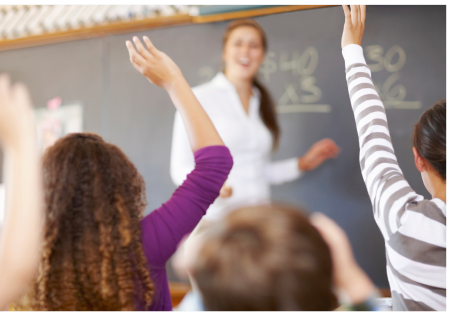 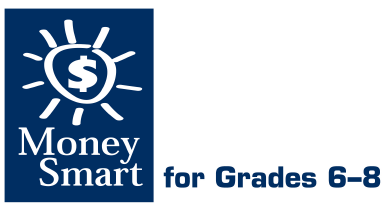 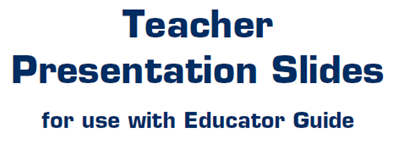 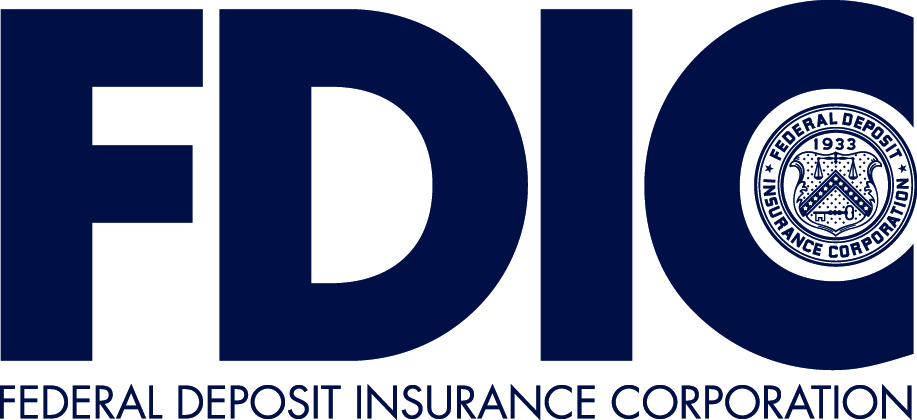 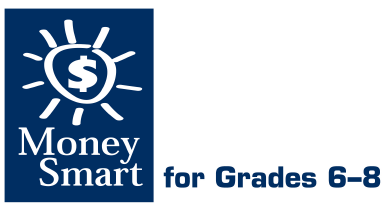 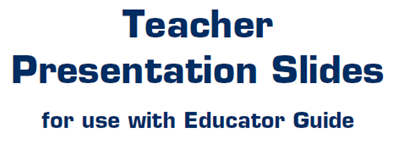 LEVEL 1, LESSON 1
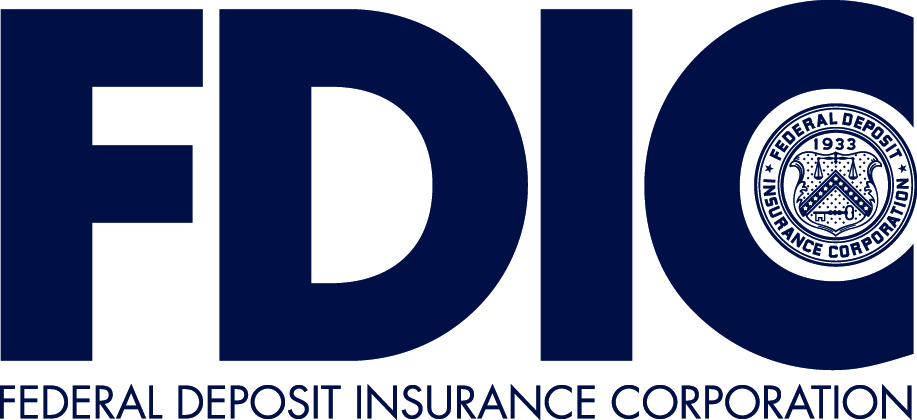 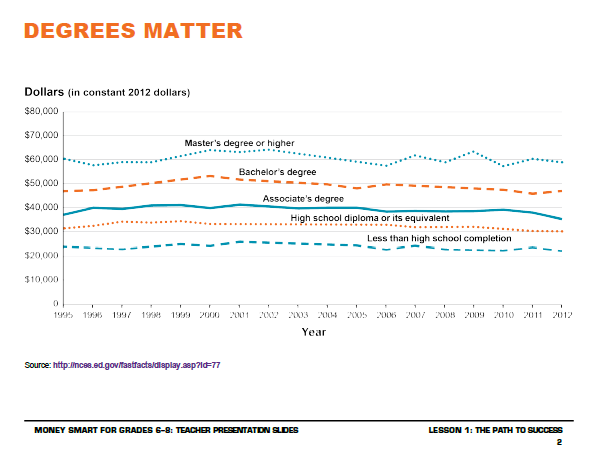 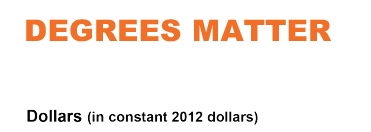 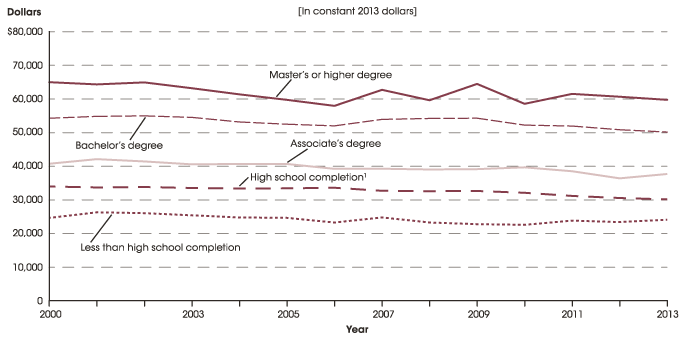 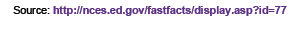 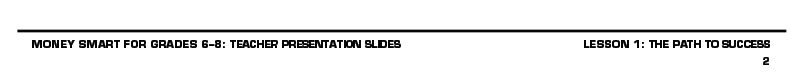